Problemlösning Metod: 5 varför?- ett enkelt och handfast sätt att hitta rotorsaker
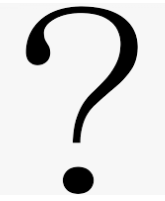 Metoden ”5 varför?”
”5 varför” är en rotorsaksanalys som på engelska benämns ”5 Whys”. Man ställer sig kanske frågan en gång varför något gick fel, men det är inte så vanligt att vi ställer frågan fem gånger och som följdfråga till föregående svar. 5 varför används för att hitta rotorsaken till felet och metoden kan användas enskilt eller mer systematiskt som en del av ett fiskbensdiagram.
Vad är viktigt att tänka på när man använder 5 varför?
Att svaren är relevanta för problemet och inte diffusa och svepande som exempelvis ”för lite resurser”.
Att bara fråga så länge svaren är relevanta. När svaren inte längre ger någon ytterligare information är det klokt att backa ett svar, eftersom det föregående svaret oftaär rotorsaken!I detta dokument hittar du tre mallar som alla bygger på metoden.
5 Varför? – 3 aspekter
Ett problem kan lösas, men kan också förebyggas, undvikas eller åtminstone upptäckas i tid. 5 Varför?-frågor kan ställas i alla dessa tre aspekter. Detta är en bra metod för hitta ett sätt att minska problemen medan man implementerar en långsiktig lösning.
Problem
Varför?
svar
Varför?
Svar
Varför?
Svar
Varför?
Svar
Varför?
Rotorsak!
5 Varför? -trädet
Naturligtvis kan en ”Varför?-fråga” ha flera svar, i dessa fall grenar sig trädet.
Rotorsak!
Rotorsak!
Rotorsak!
Rotorsak!
Rotorsak!
Rotorsak!
Patienten kom sent till röntgen
Varför?
Transportören kunde inte köra patienten på utsatt tid
Varför?
De var tvungna att hitta en fungerande rullstol
exempel
Varför?
Den ordinarie var utsliten
Varför?
Den hade inte kontrollerats på länge
Varför?
Personalen visste inte att den behövde kontrolleras